Haddam Garden Club“Hot-Diggity-Dog” HGC Auxiliary PicnicAt the Home of Lynne Cooper and Russ Pekrul, Higganum, CTJune 23, 2018
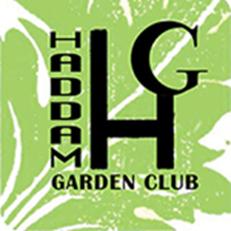 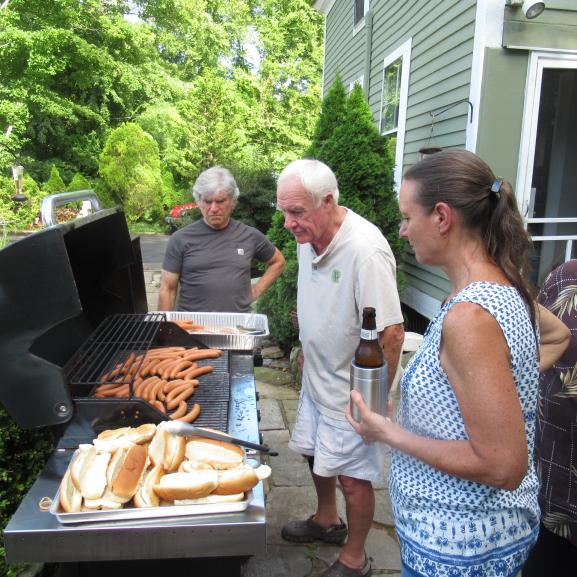 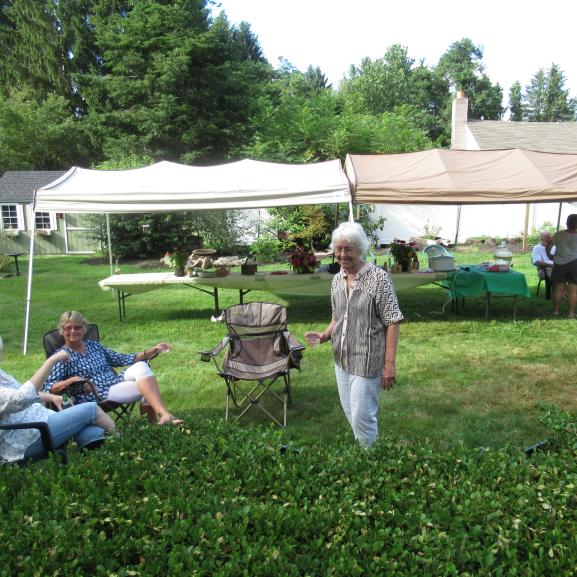 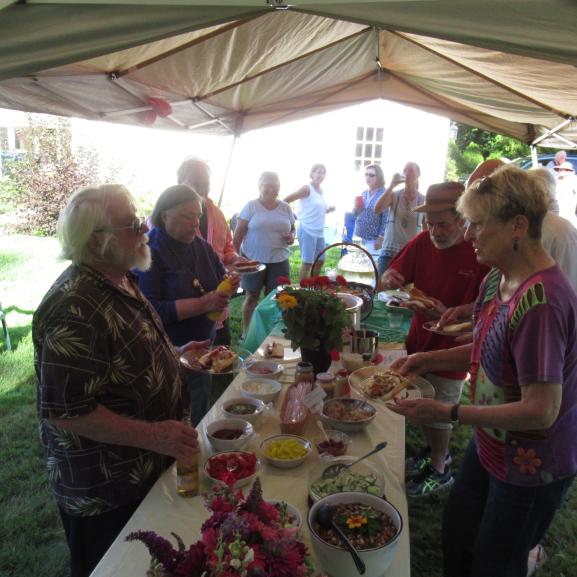 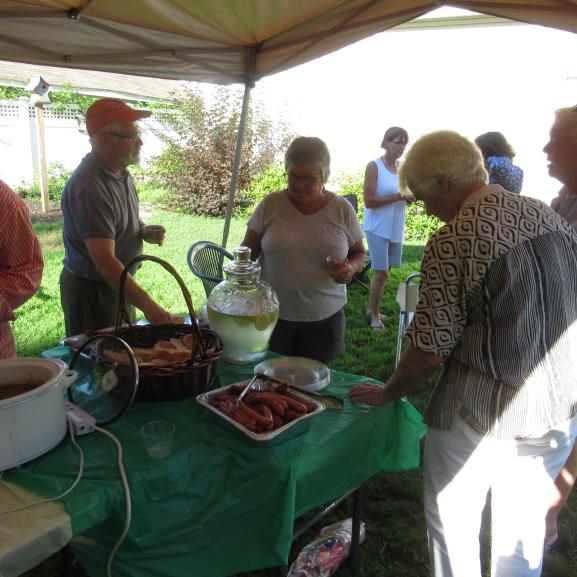 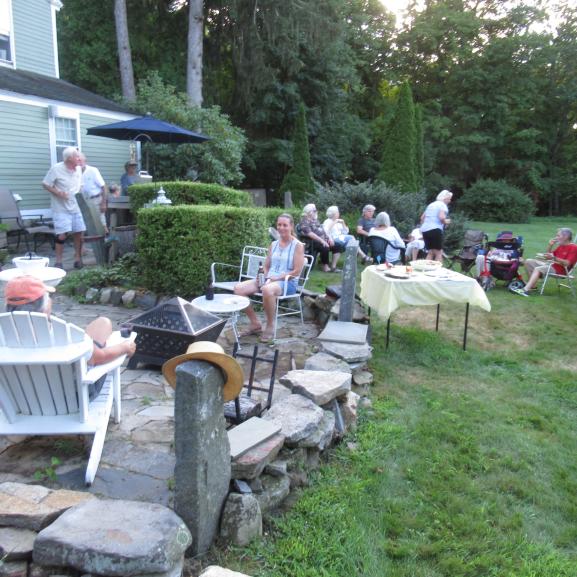 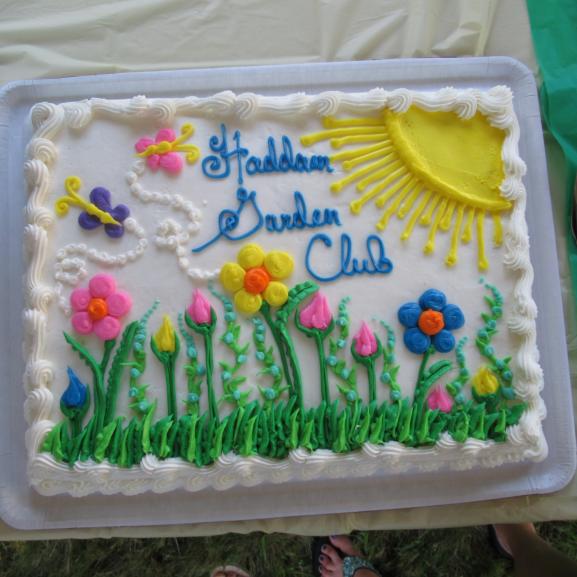 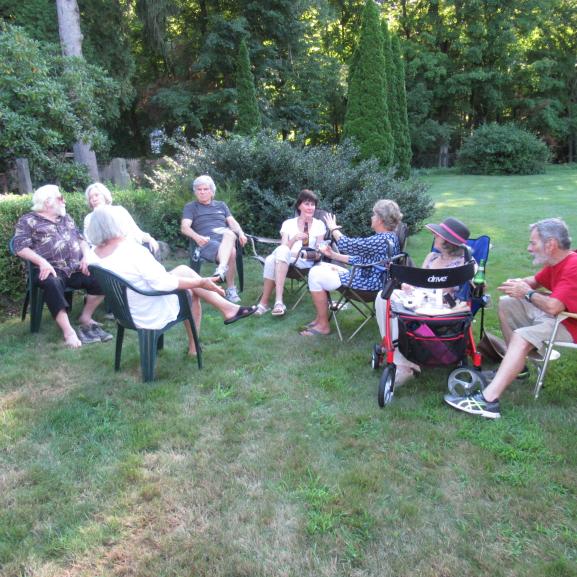 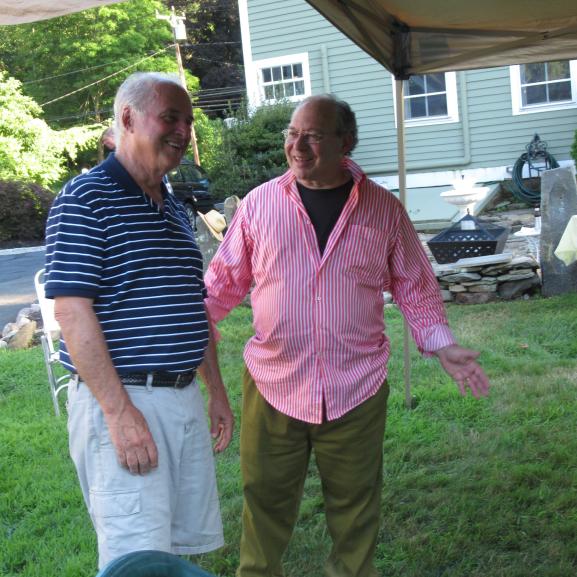 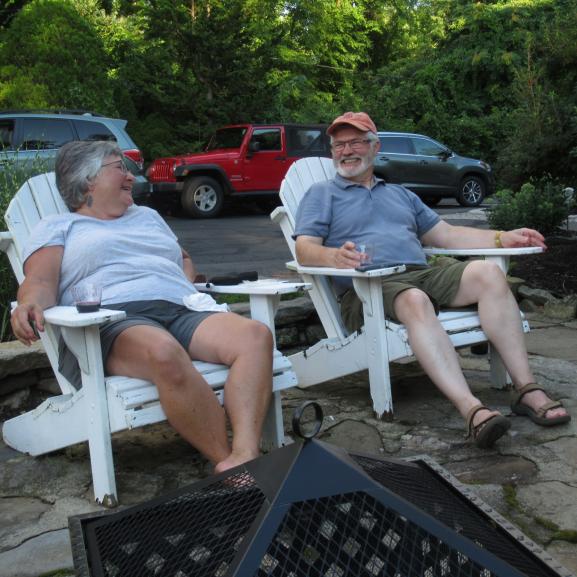 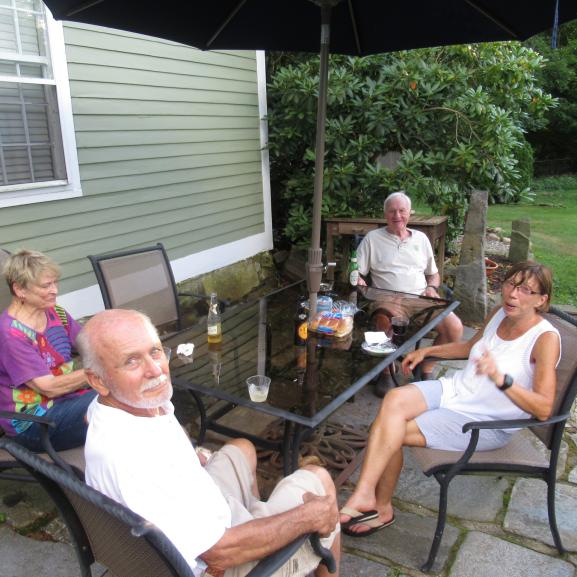 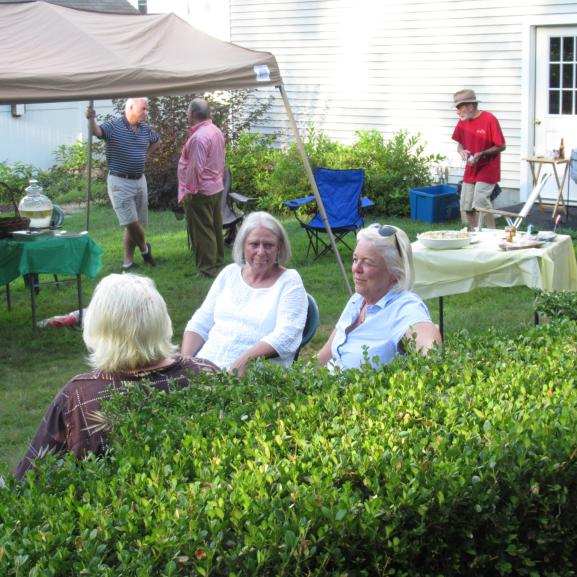 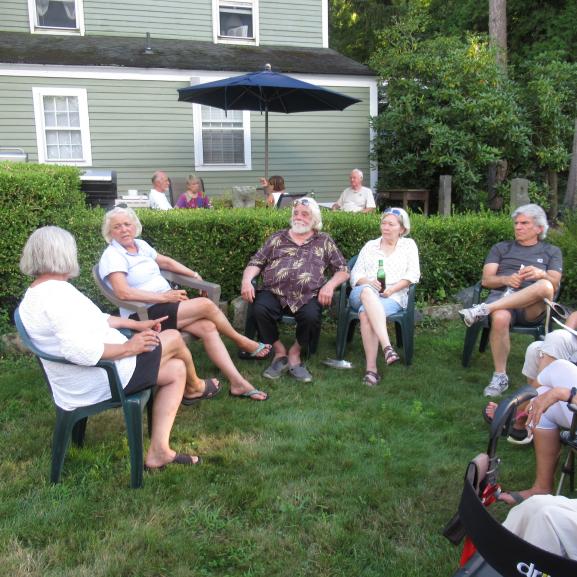 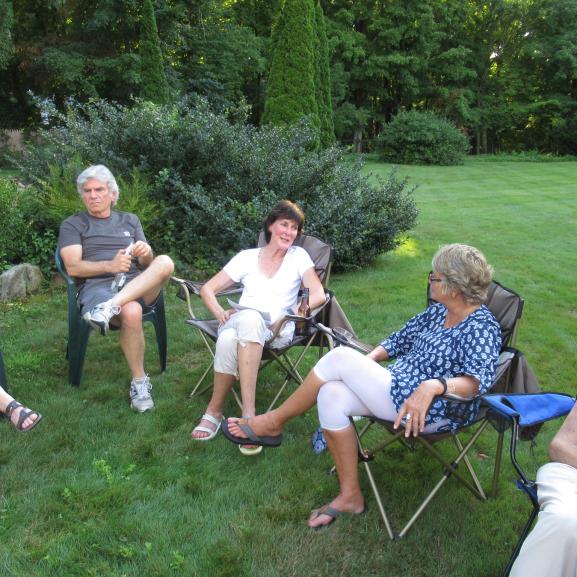 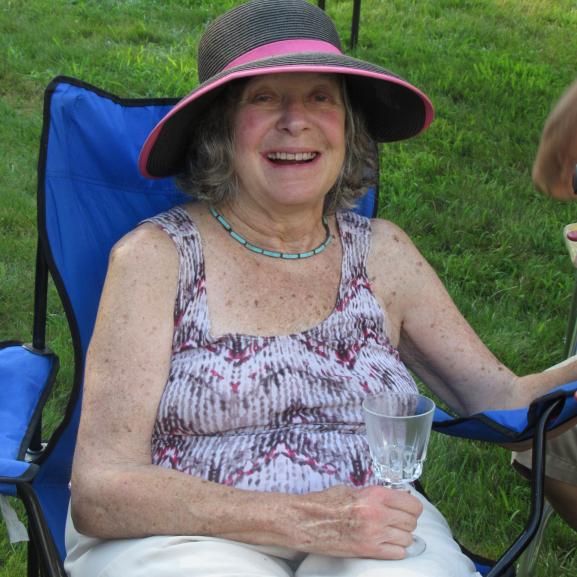 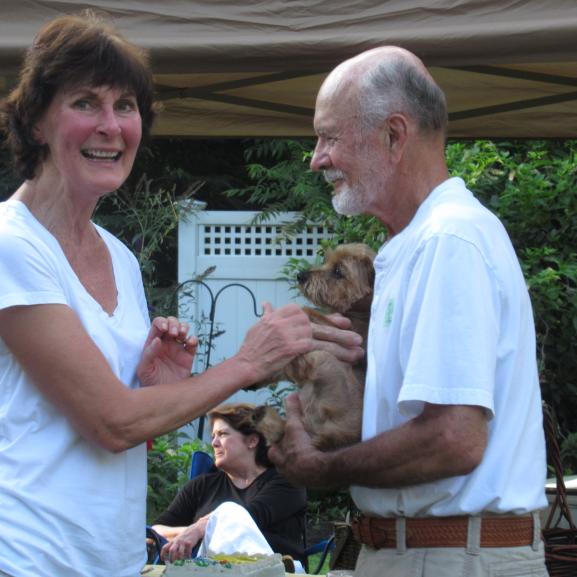 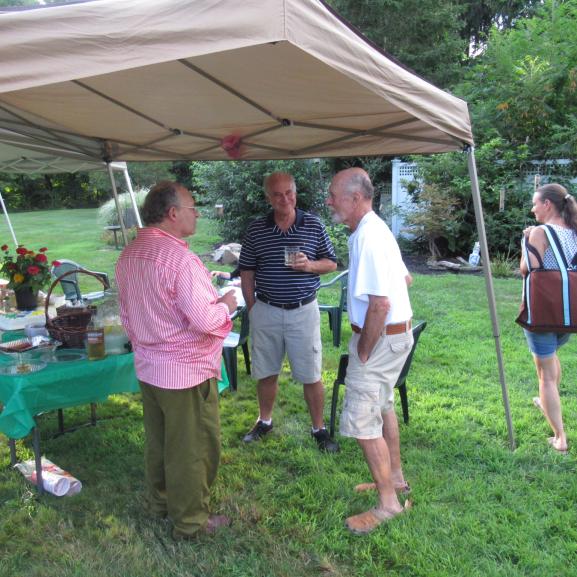 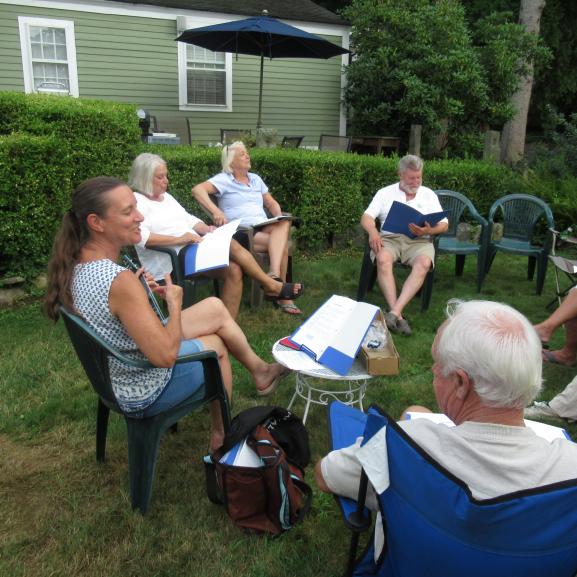 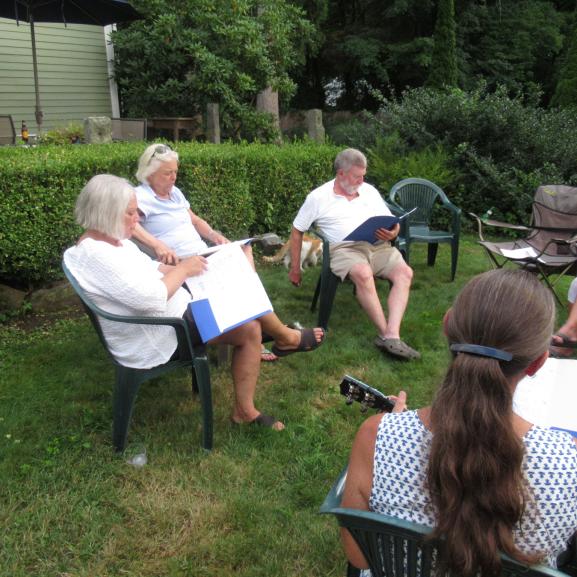 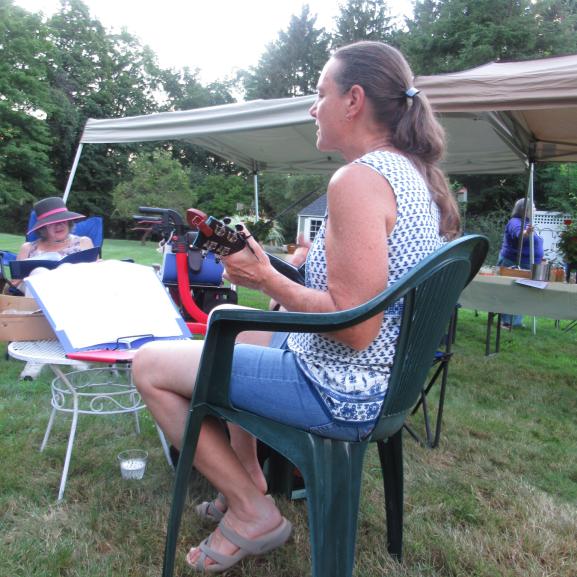